Практичне заняття №6Тема заняття: Оцінка птиці за якістю нащадків
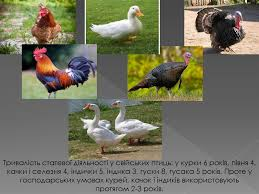 Мета заняття: Засвоїти методи оцінки птиці яєчних ліній за якістю нащадків.
Матеріали та обладнання: картки продуктивності курей, калькулятори.
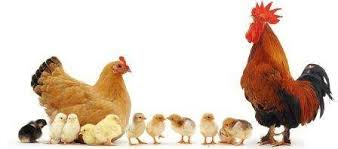 Зміст заняття:
З різних методів, які застосовують для оцінки птиці, більш точною є оцінка за якістю нащадків. 
Так як самці яєць не несуть, а їх спадкові якості впливають на яєчну продуктивність, то оцінка генотипу плідників за фенотипом нащадків має велике практичне значення в селекції.
Методи оцінки плідників за якістю нащадків:
порівнюють продуктивність дочок із :
продуктивністю матерів, (дочки-матері)
ровесниць, (дочки-ровесниці)
 із стандартом по породі, 
із середніми показниками по стаду
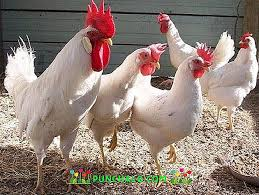 При внутрішньолінійних спаровуваннях птиці для отримання достовірних результатів оцінки за якістю нащадків необхідно від кожної курки досліджувати не менше 6 дочок, краще 7-8, а при реципрокних схрещуваннях – 5 дочок. 
Для оцінки півня досліджують 75-100 дочок. Чим більше буде оцінено нащадків, тим точніша оцінка племінних якостей плідників.
 Але в виробничих умовах це зробити часто буває важко, тому для отримання більш достовірних даних з усіх дочок вибирають їх мінімальну кількість методом випадкового відбору. Нащадки, поставлені на дослідження, не підлягають зоотехнічній вибраковці і їх не знімають з обліку до закінчення досліджень.
Використання методу оцінки мати-дочка можливо тільки при дотриманні приблизно однакових умов середовища. 
Більш точним є метод порівняння ровесниць з дочками, так як їх утримують в однакових умовах. 
При всіх методах оцінки роблять розрахунок достовірності різниці між дочками і порівнювальними особинами.
Можна розділити півнів за їх племінними перевагами за один тур спаровування. За цим методом в гнізда підбирають курей з різною продуктивністю і оцінку проводять в порівнянні із ровесницями і матерями. Точніше, виявляють цінних несучок при зміні півнів в одному і тому ж гнізді курей. 
При дослідженні півнів за якістю нащадків спочатку використовують попередню прискорену оцінку їх племінних якостей за яйценосністю дочок за перші 39 тижнів життя, а потім проводять кінцеву оцінку за яйценосністю дочок за 68 тижнів життя і комплексом інших показників.
Завдання 1. Використовуючи дані племінного обліку (табл. 1), оцінити племінні якості 7 голів птиці за якістю нащадків за формою, наведеною у таблиці 2 і зробити висновок.
Таблиця 1
 Оцінка  _______________________________        за якістю нащадків
Яєчна продуктивність курей гнізда С12 і ровесниць породи леггорн лінії С
Контрольні питання:
Методи оцінки птиці за якістю нащадків
Оцінка курок та півнів при внутрішньолінійних спаровуваннях
ДЯКУЮ ЗА УВАГУ
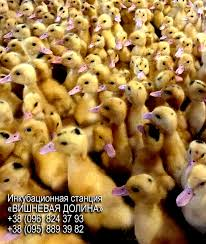 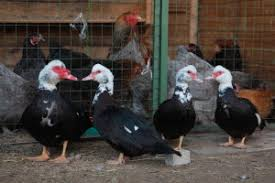 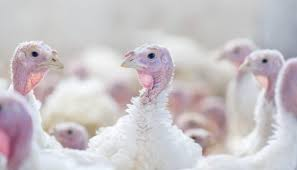